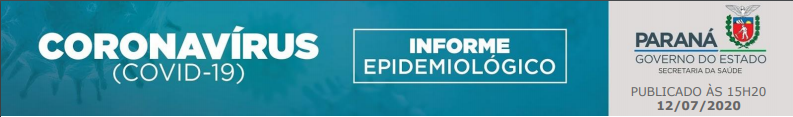 08/12/2020
Panorama COVID-19
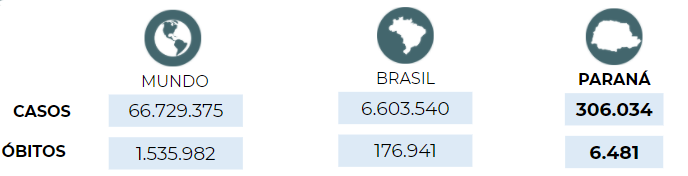 Fonte: Dados do Paraná consultados da planilha de monitoramento diário de casos do CIEVS/DAV/SESA no dia 08/12/2020, às 12h. Os números informados são posteriores às datas de diagnósticos. Dados preliminares, sujeitos a alterações.
Total de Municípios
Total de Municípios com Casos Confirmados
Porcentagem
100%
399
399
Total de Municípios
Total de Municípios com Óbitos Confirmados
Porcentagem
85,2%
399
340
MUNICÍPIOS COM CASOS CONFIRMADOS
MUNICÍPIOS COM ÓBITOS CONFIRMADOS
Dados Paraná: 08/12/2020 às 12:00
Taxa de Reprodução
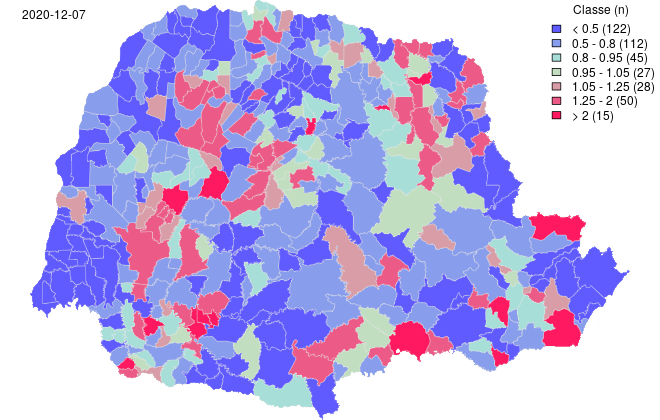 Fonte: Laboratório de Estatística e GeoInformação da Universidade Federal do Paraná (LEG/UFPR). Disponibilizado em 08/12/2020
Índice de Isolamento Diário, Paraná
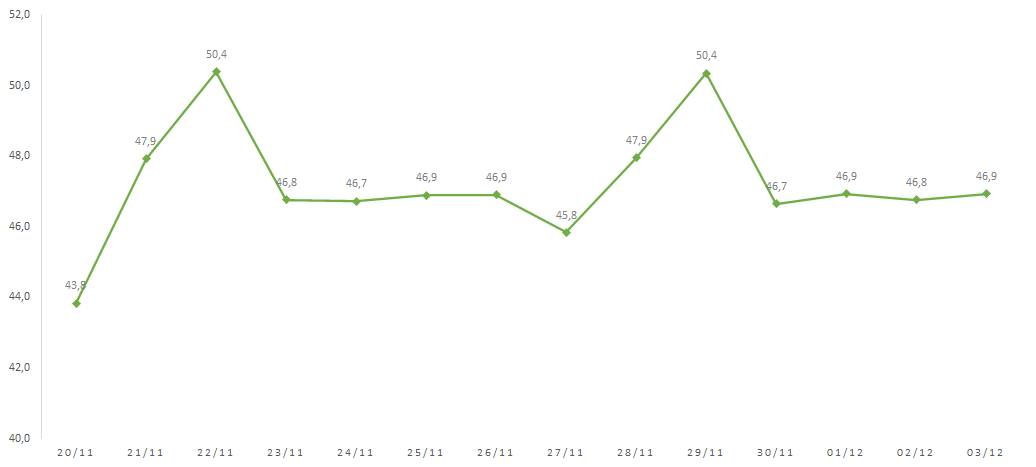 Fonte: Dados consultados na Plataforma Big Data no dia 03/12/2020. Atualizado no dia 04/12/2020.
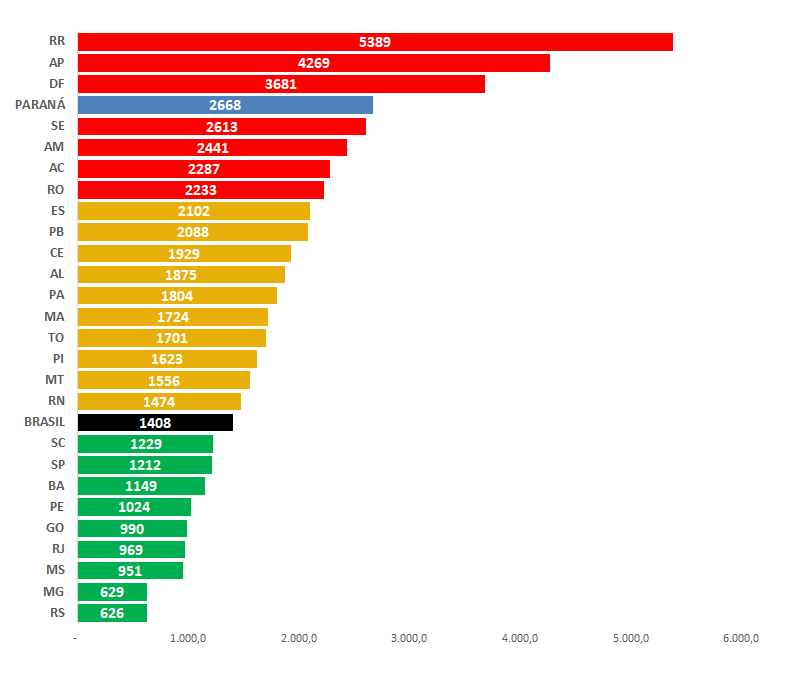 Coeficiente de INCIDÊNCIA da COVID-19 por ESTADO
(por 100 mil habitantes)
EMERGÊNCIA
50% acima da incidência nacional
ATENÇÃO
Entre 50% e a incidência nacional
ALERTA
Abaixo da incidência nacional
Dados Brasil CONASS: 07/12/2020 às 18:00
 
Dados Paraná: 08/12/2020 às 12:00
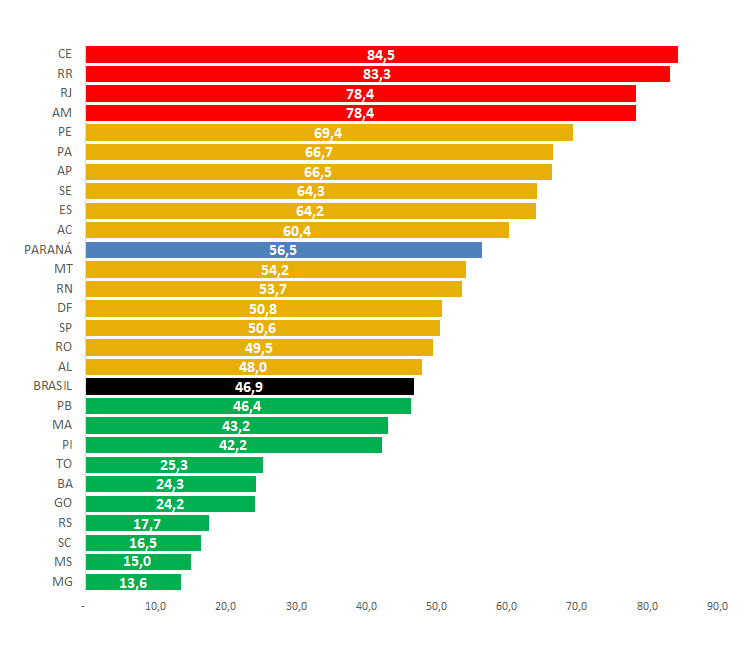 Coeficiente de MORTALIDADE por COVID-19 por ESTADO 
(por 100 mil habitantes)
EMERGÊNCIA
50% acima da incidência nacional
ATENÇÃO
Entre 50% e a incidência nacional
ALERTA
Abaixo da incidência nacional
Dados Brasil CONASS: 07/12/2020 às 18:00
 
Dados Paraná: 08/12/2020 às 12:00
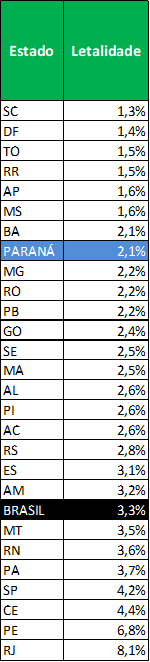 Ranking de letalidade por Estados


FÓRMULA LETALIDADE

Nº ÓBITOS * 100
Nº CASOS
Dados Brasil CONASS: 07/12/2020 às 18:00
 
Dados Paraná: 08/12/2020 às 12:00
Casos Novos e Óbitos Acumulados por Data de Divulgação
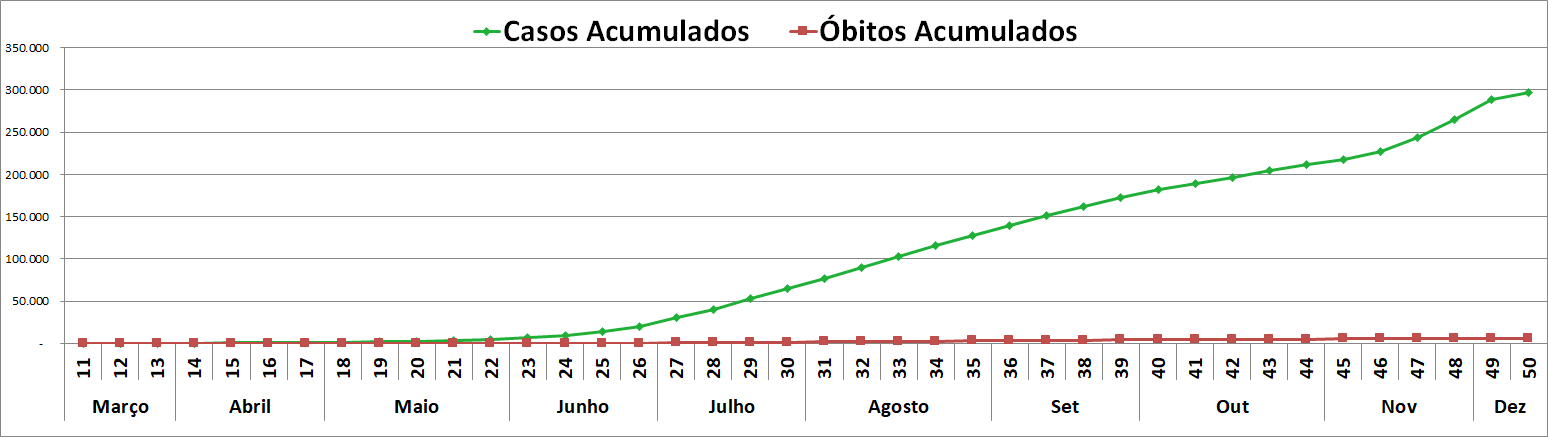 Fonte: Dados do Paraná consultados da planilha de monitoramento diário de casos do CIEVS/DAV/SESA no dia 08/12/2020, às 12h. Os números informados são posteriores às datas de diagnósticos. Dados preliminares, sujeitos a alterações.
Casos Novos e Óbitos por Data de Divulgação
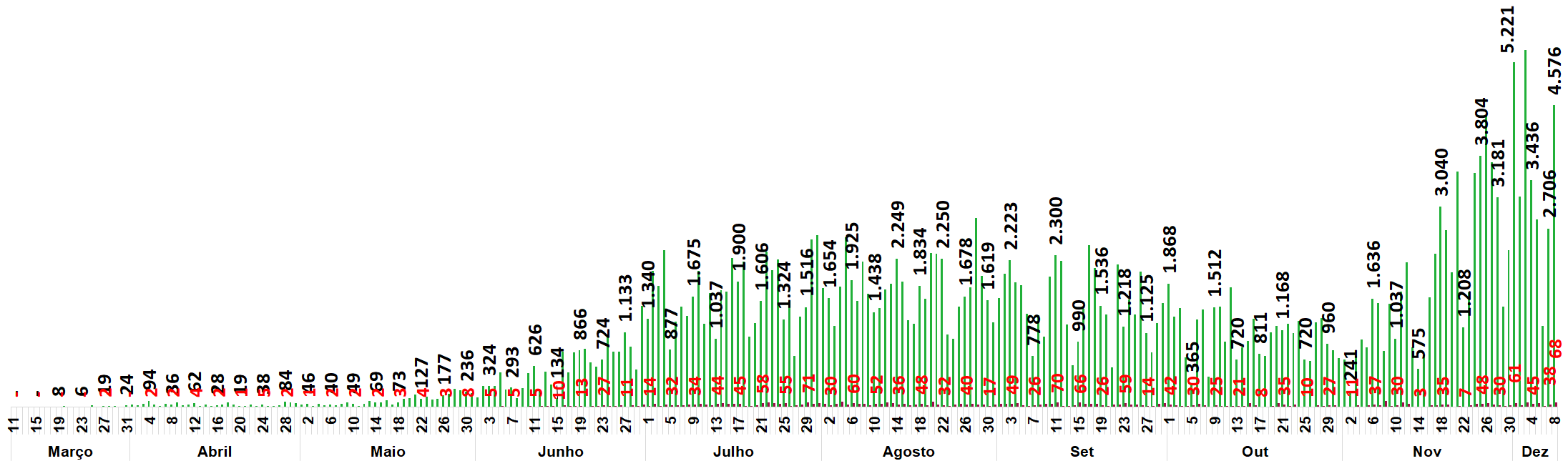 Fonte: Dados do Paraná consultados da planilha de monitoramento diário de casos do CIEVS/DAV/SESA no dia 08/12/2020, às 12h. Os números informados são posteriores às datas de diagnósticos. Dados preliminares, sujeitos a alterações.
Média Móvel de Casos por Data de Diagnóstico - PARANÁ
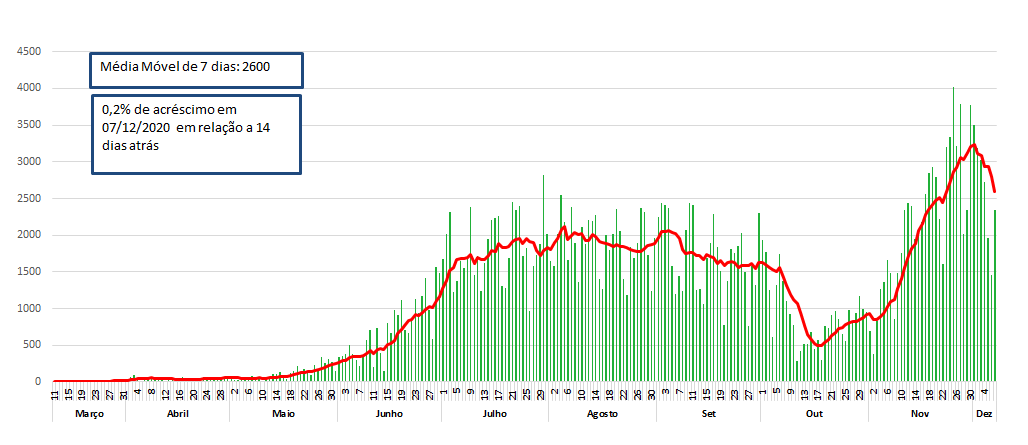 Fonte: Dados do Paraná consultados da planilha de monitoramento diário de casos do CIEVS/DAV/SESA no dia 08/12/2020, às 12h. Os números informados são posteriores às datas de diagnósticos. Dados preliminares, sujeitos a alterações.
Média Móvel de Óbitos por Data do Óbito – PARANÁ
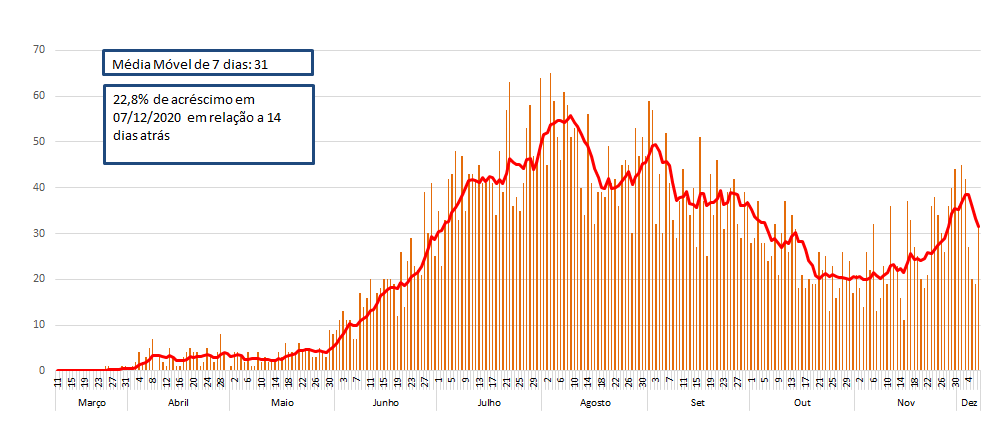 Fonte: Dados do Paraná consultados da planilha de monitoramento diário de casos do CIEVS/DAV/SESA no dia 08/12/2020, às 12h. Os números informados são posteriores às datas de diagnósticos. Dados preliminares, sujeitos a alterações.
Casos Novos por Data de Confirmação do Diagnóstico
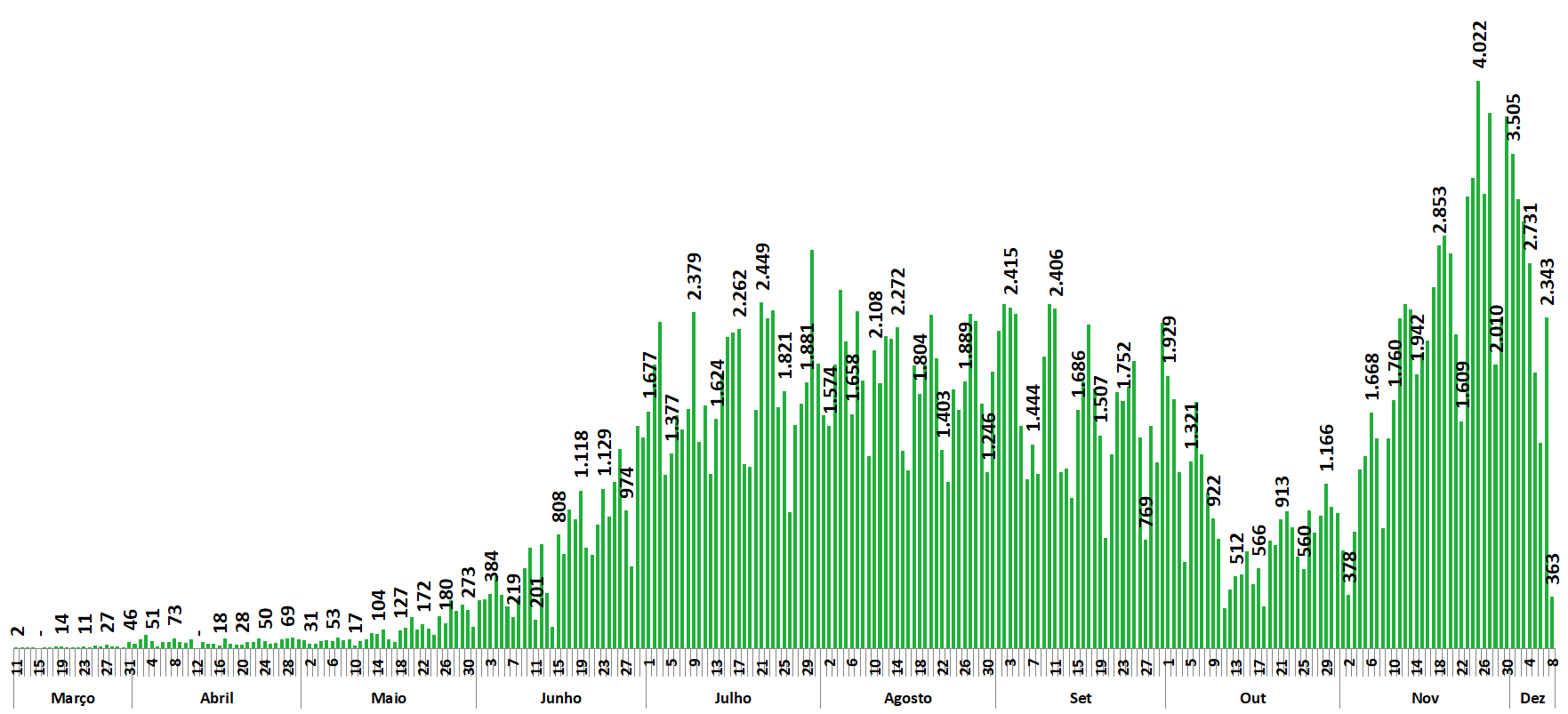 Fonte: Dados do Paraná consultados da planilha de monitoramento diário de casos do CIEVS/DAV/SESA no dia 08/12/2020, às 12h. Os números informados são posteriores às datas de diagnósticos. Dados preliminares, sujeitos a alterações.
Óbitos segundo Data de Ocorrência do Óbito
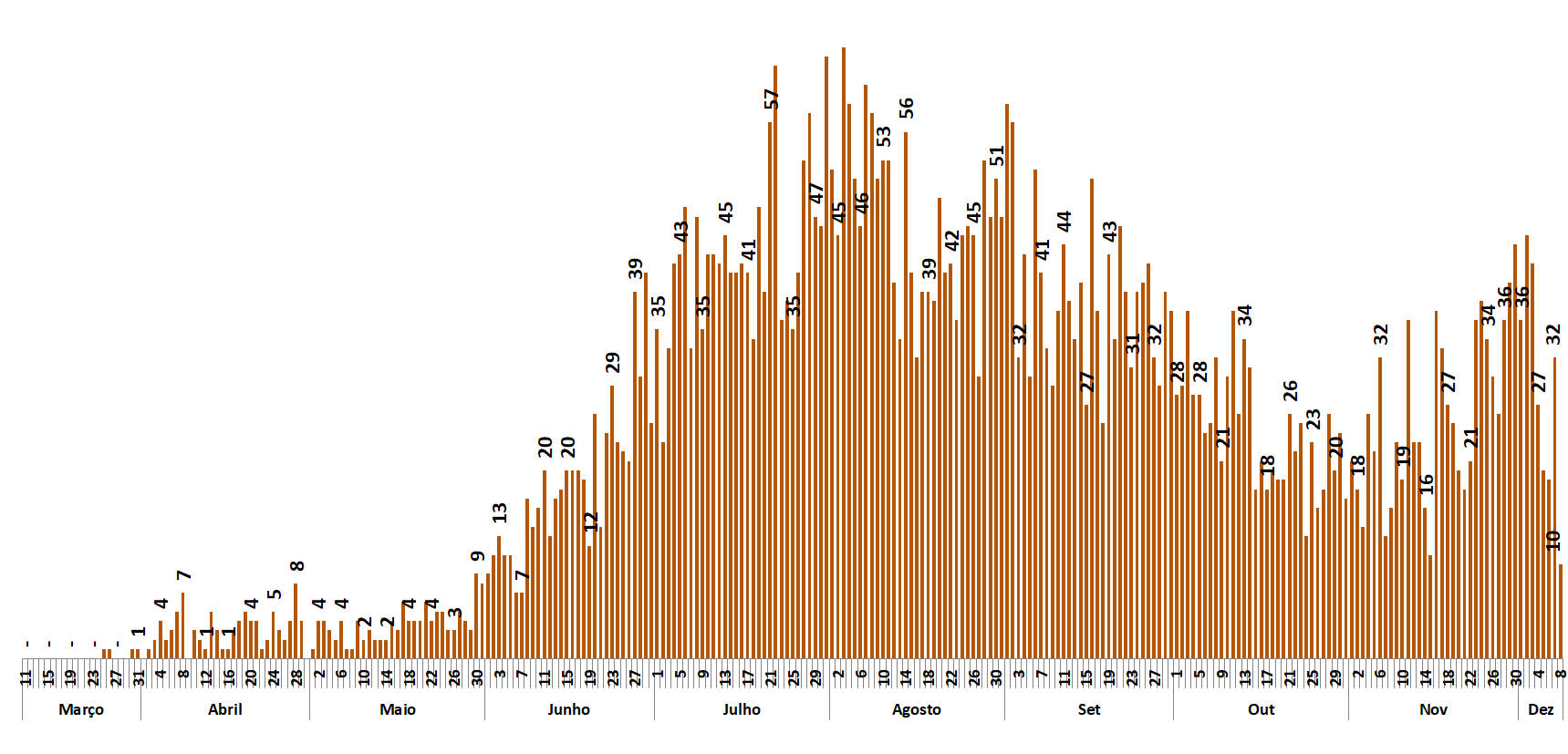 Fonte: Dados do Paraná consultados da planilha de monitoramento diário de casos do CIEVS/DAV/SESA no dia 08/12/2020, às 12h. Os números informados são posteriores às datas de diagnósticos. Dados preliminares, sujeitos a alterações.
Variação
Semanal
Variação
Semanal
Casos e Óbitos Novos Segundo Data de Ocorrência por Semana Epidemiológica no Paraná
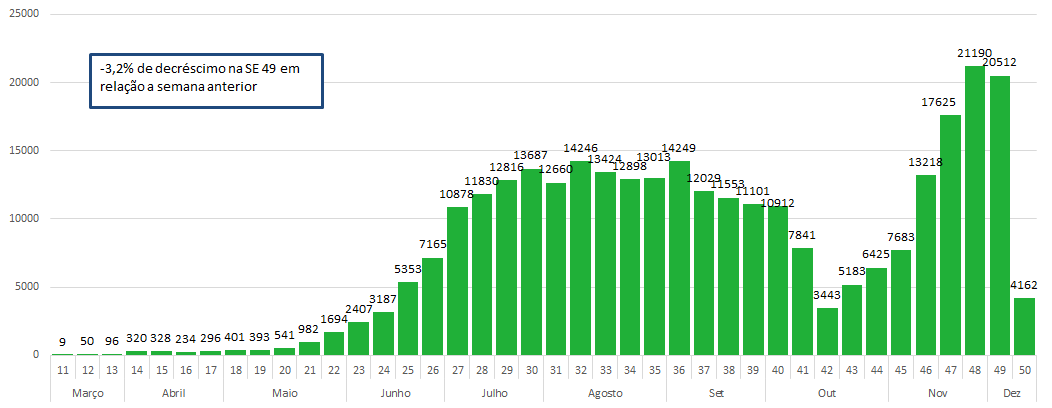 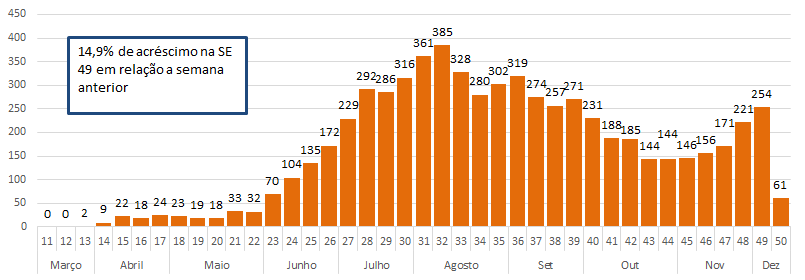 Dados Paraná: 08/12/2020 às 12:00
Coeficiente de Incidência Semanal - Paraná
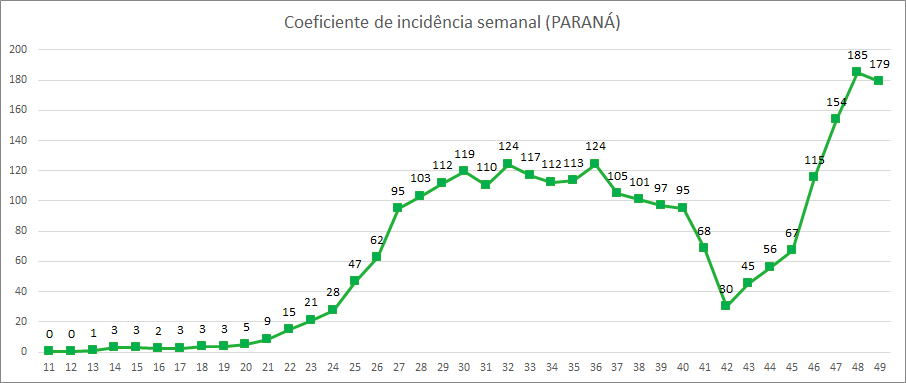 Dados Paraná: 08/12/2020 às 12:00
Casos e Óbitos por Sexo e Faixa Etária
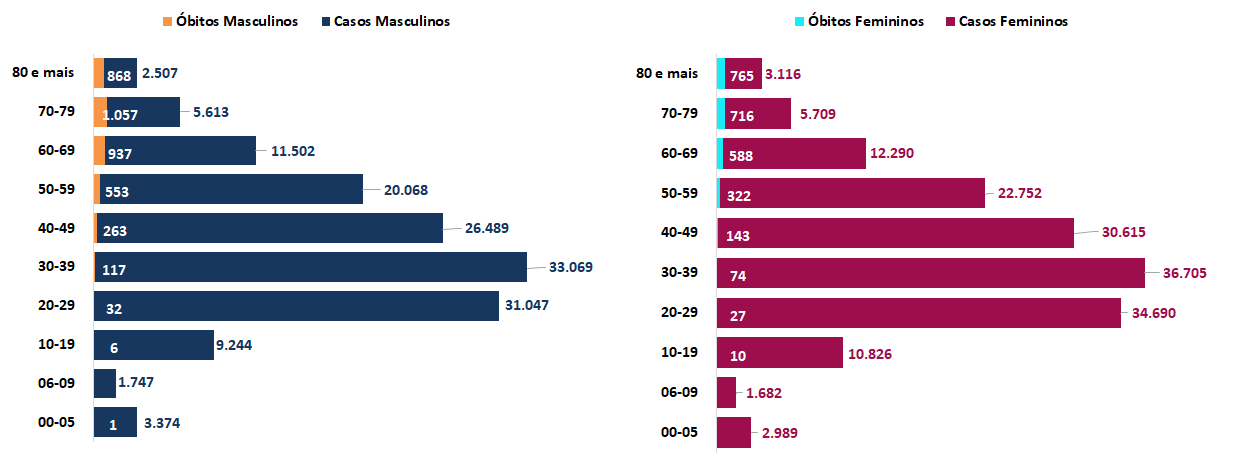 Fonte: Dados do Paraná consultados da planilha de monitoramento diário de casos do CIEVS/DAV/SESA no dia 08/12/2020, às 12h. Os números informados são posteriores às datas de diagnósticos. Dados preliminares, sujeitos a alterações.
Casos e Óbitos por Sexo
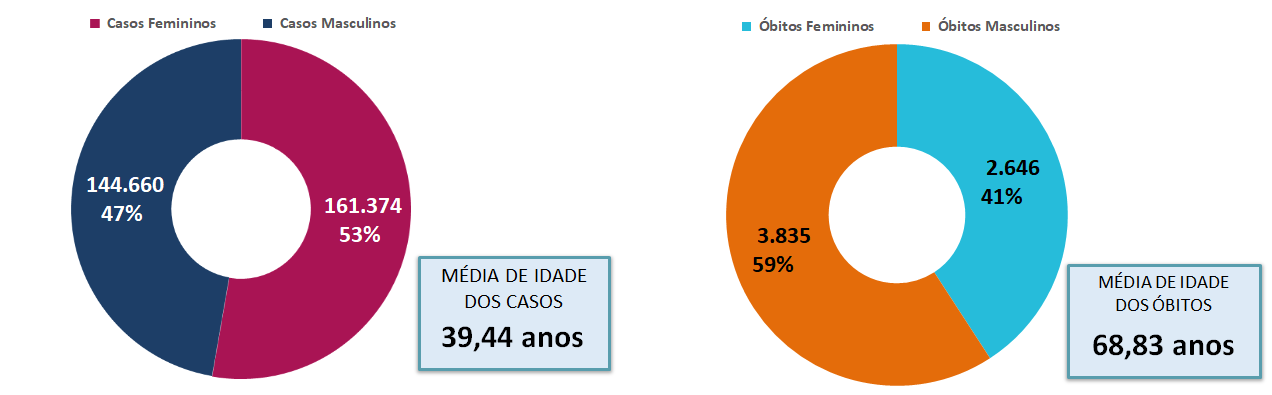 Fonte: Dados do Paraná consultados da planilha de monitoramento diário de casos do CIEVS/DAV/SESA no dia 08/12/2020, às 12h. Os números informados são posteriores às datas de diagnósticos. Dados preliminares, sujeitos a alterações.
EVOLUÇÃO
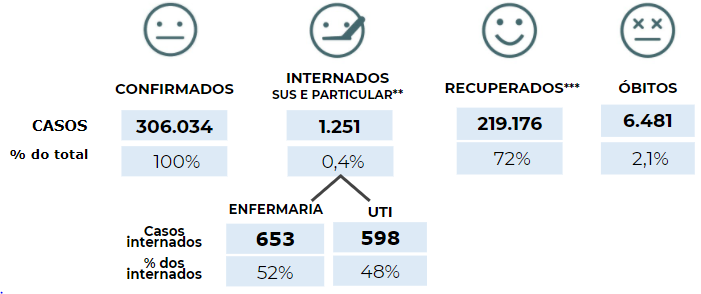 * Do total de casos confirmados, 79.126 pacientes (25,5%) estão em isolamento domiciliar ou receberam alta.** Em internados estão contabilizados pacientes em ambiente hospitalar público (SUS) e também particular.
***Pacientes recuperados consultados da planilha de monitoramento diário de casos da Vigilância Epidemiológica da Sesa no dia 08/12/2020, às 9h. Dados preliminares, sujeitos a alterações.
Idade Média dos Casos Confirmados e Óbitos por Faixa Etária no Paraná
Casos Confirmados
Óbitos
Idade Média dos Casos Confirmados e Óbitos por Faixa Etária em Curitiba
Casos Confirmados
Óbitos
Casos e óbitos de SRAG* por vírus de residentes no Paraná
Fonte: Dados consultados no Boletim Influenza de 02/12/2020, da SESA-PR/DAV/CVIE/DVVTR-SIVEP Gripe, onde podem ser consultados maiores detalhes sobre SRAG.  Atualizado em 02/12/2020, dados sujeitos a alterações. Atualização semanal.
*SRAG: Síndrome Respiratória Aguda Grave.
**Obs: Os casos de SRAG não especificada são para contabilizar casos com resultados negativos pelos agentes testados e para os casos onde não houve coleta de material biológico para envio ao laboratório. Nenhum caso hospitalizado que entra no banco é descartado, todos são SRAG.
Casos por Critério de Confirmação e Laboratório Responsável pelos Exames
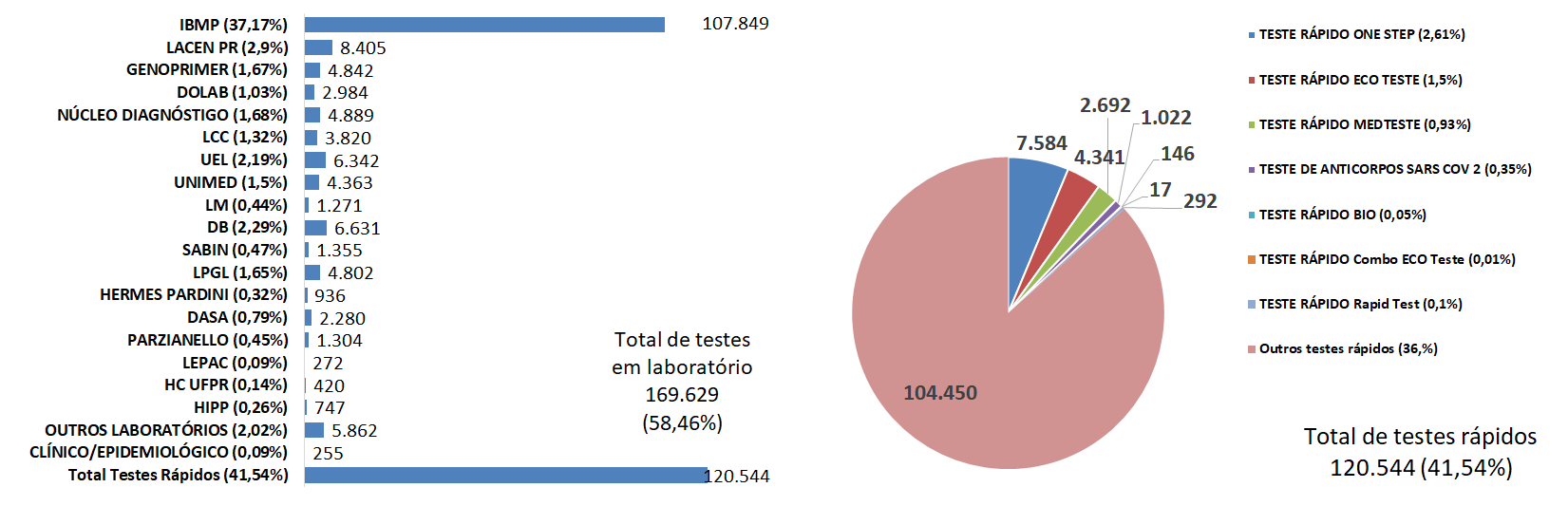 Exames RT-PCR realizados pela Rede Pública e Laboratórios Credenciados no GAL
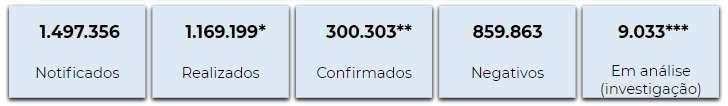 Fonte: Sistema. Gerenciador de Ambiente Laboratorial (GAL). Consultado no dia 08/12/2020, às 12h00.
* Outros 10.747 casos confirmados pelos critérios RT-PCR, clínico epidemiológico ou teste rápido, não estão registrados no sistema GAL.
** Casos confirmados pelos critérios RT-PCR, clínico epidemiológico ou teste rápido, registrados no sistema GAL*** Os casos em investigação consultados do GAL estão detalhados ao final deste documento. Amostras em triagem não estão neste número.
Exames Método RT-PCR e Testes Rápidos
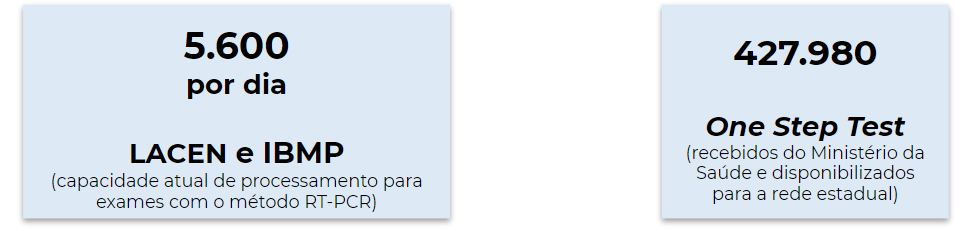 Leitos Hospitalares SUS, Exclusivos para Pacientes Suspeitos ou Confirmados Covid-19 por Macrorregião
Fonte: Planilha de monitoramento diário de regulação de leitos DGS/SESA. Sistema Estadual de Regulação, SMS de Curitiba, SMS de São José dos Pinhais, SMS de Araucária e SMS de Pato Branco, acesso em 08/12/2020 às 14h. Dados preliminares, sujeitos a alterações.
Leitos SUS não Exclusivos para Pacientes Suspeitos ou Confirmados COVID-19 por Macrorregião.
Fonte: Planilha de monitoramento diário de regulação de leitos DGS/SESA. Sistema Estadual de Regulação, SMS de Curitiba, SMS de São José dos Pinhais, SMS de Araucária e SMS de Pato Branco, acesso em 08/12/2020 às 14h. Dados preliminares, sujeitos a alterações.
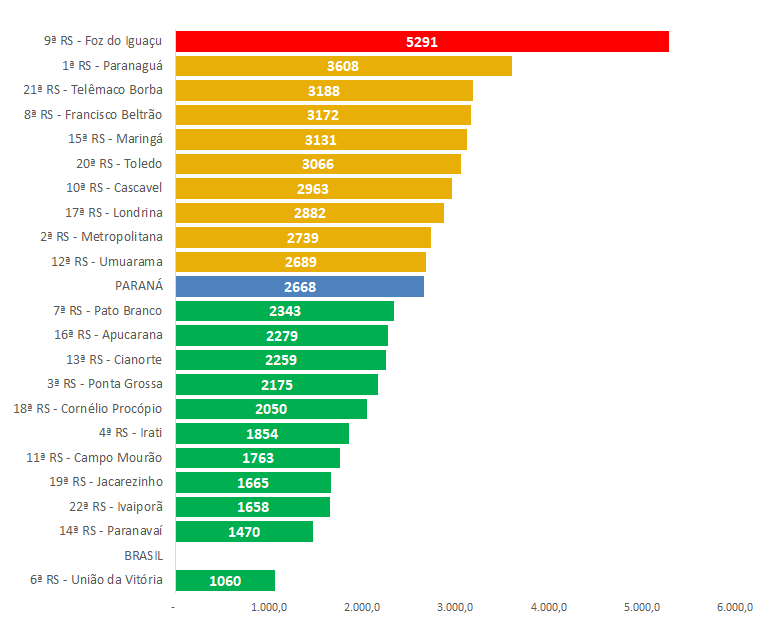 Coeficiente de INCIDÊNCIA por COVID-19 por REGIONAL
(por 100 mil habitantes)
EMERGÊNCIA
50% acima da incidência estadual
ATENÇÃO
Entre 50% e a incidência estadual
ALERTA
Abaixo da incidência estadual
Dados Brasil CONASS: 07/12/2020 às 18:00
 
Dados Paraná: 08/12/2020 às 12:00
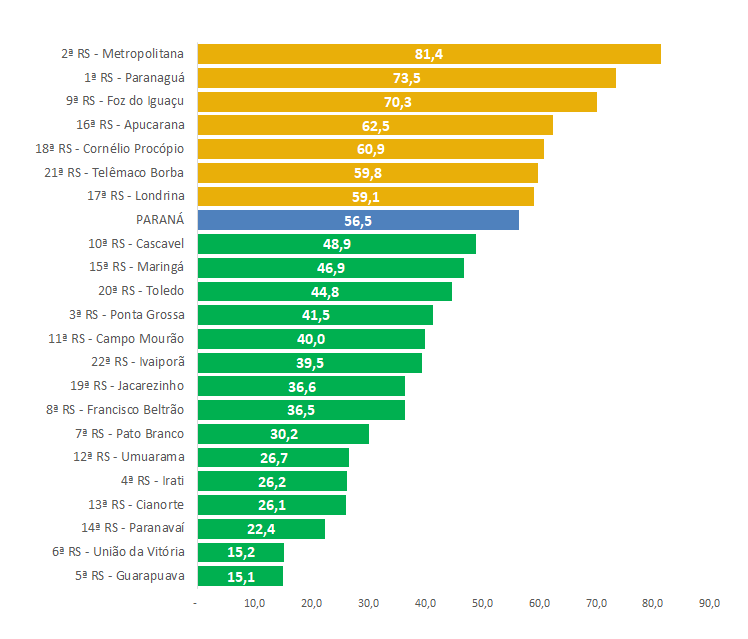 Coeficiente de MORTALIDADE
 por COVID-19 por REGIONAL
(por 100 mil habitantes)
EMERGÊNCIA
50% acima da incidência estadual
ATENÇÃO
Entre 50% e a incidência estadual
ALERTA
Abaixo da incidência estadual
Dados Brasil CONASS: 07/12/2020 às 18:00
 
Dados Paraná: 08/12/2020 às 12:00
Coeficiente de INCIDÊNCIA
 por COVID-19 por Macro
Coeficiente de MORTALIDADE
 por COVID-19 por Macro
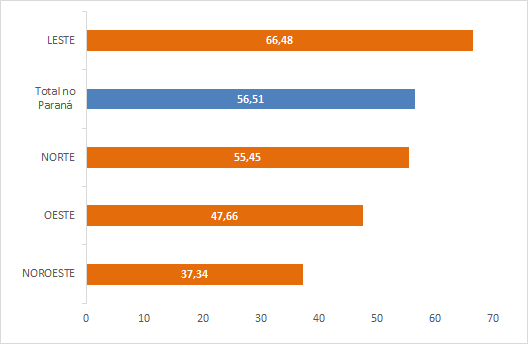 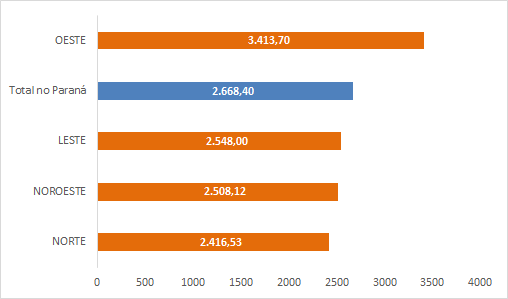 Dados Brasil CONASS: 07/12/2020 às 18:00
 
Dados Paraná: 08/12/2020 às 12:00
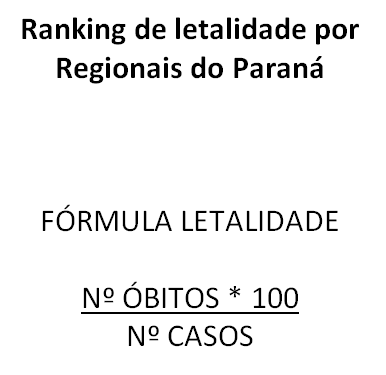 Dados Brasil CONASS: 07/12/2020 às 18:00
 
Dados Paraná: 08/12/2020 às 12:00
Resumo por Regional com incidência, mortalidade e letalidade
Dados Paraná: 08/12/2020 às 12:00
Resumo por Macrorregional do Paraná
Dados Paraná: 08/12/2020 às 12:00
Variação
Semanal
Casos e Óbitos Novos no Paraná por Semana Epidemiológica – Macro LESTE
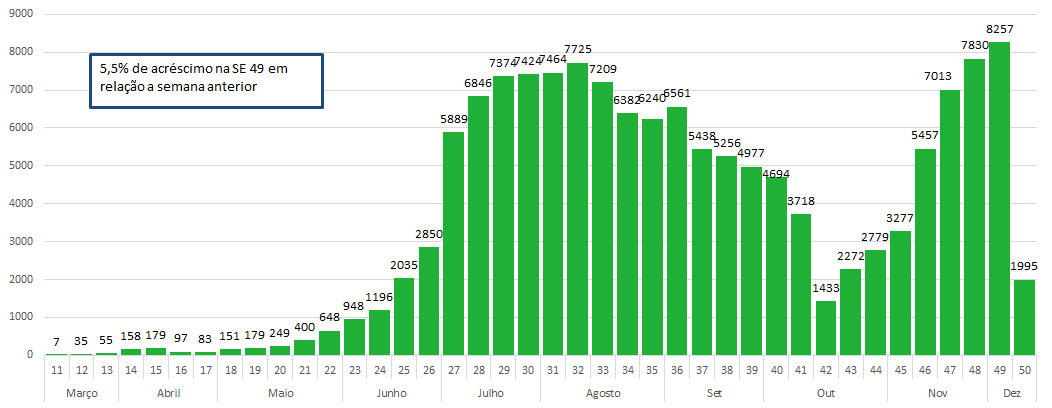 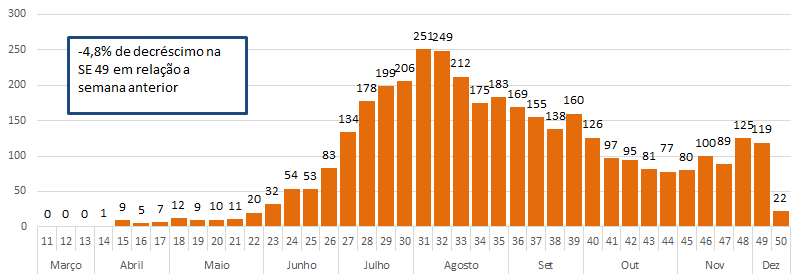 Dados Brasil CONASS: 07/12/2020 às 18:00
 
Dados Paraná: 08/12/2020 às 12:00
Variação
Semanal
Casos e Óbitos Novos no Paraná por Semana Epidemiológica – Macro OESTE
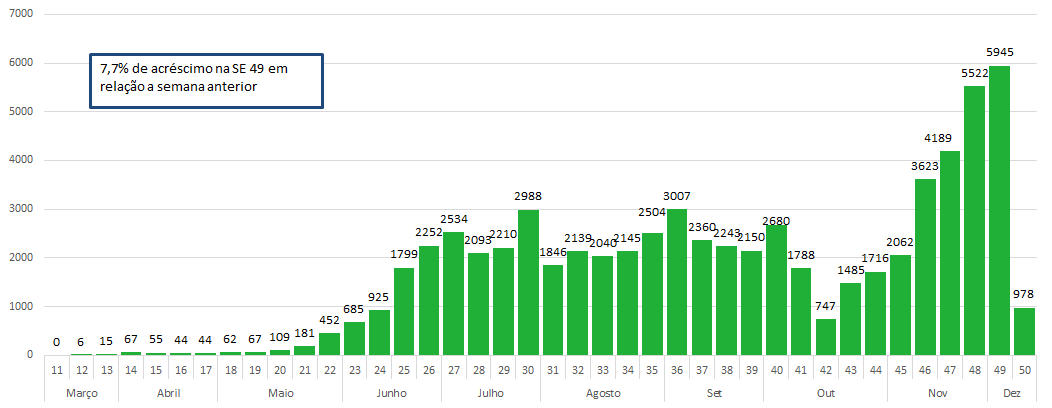 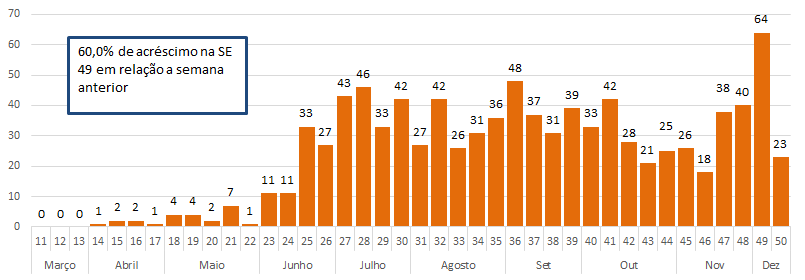 Dados Brasil CONASS: 07/12/2020 às 18:00
 
Dados Paraná: 08/12/2020 às 12:00
Variação
Semanal
Casos e Óbitos Novos no Paraná por Semana Epidemiológica – Macro NOROESTE
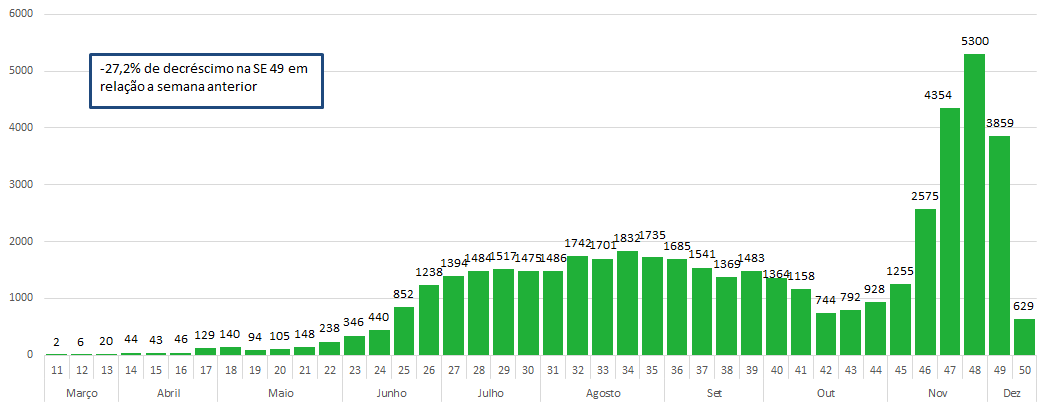 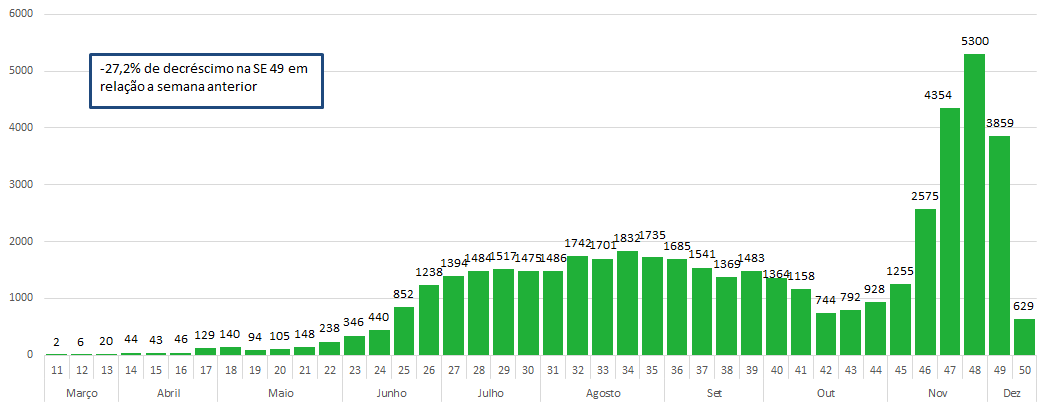 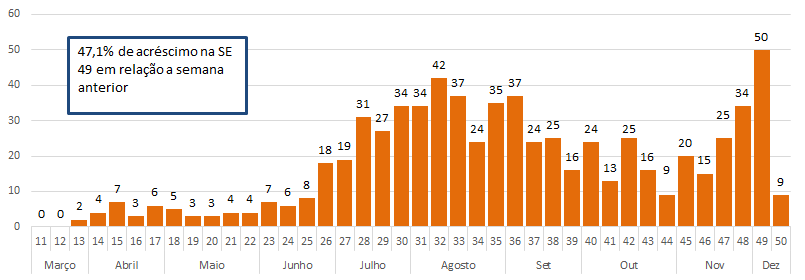 Dados Brasil CONASS: 07/12/2020 às 18:00
 
Dados Paraná: 08/12/2020 às 12:00
Variação
Semanal
Acréscimo
da semana 21 em relação à semana 20.
Casos e Óbitos Novos no Paraná por Semana Epidemiológica – Macro NORTE
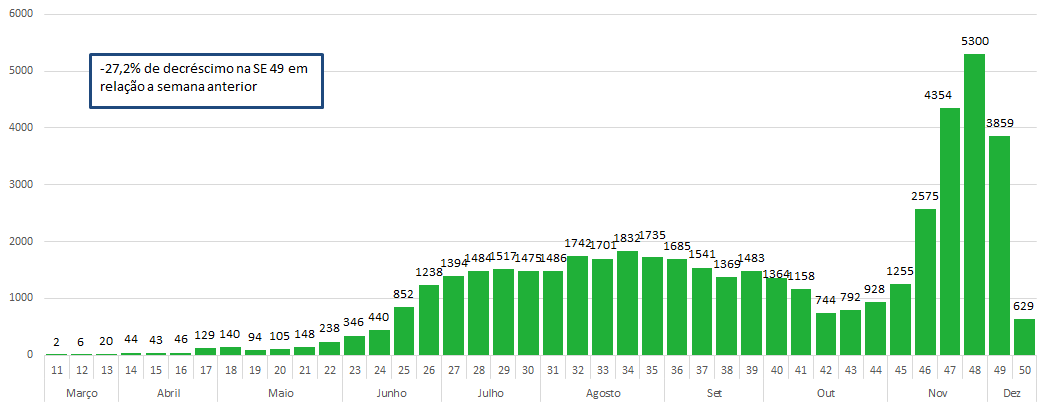 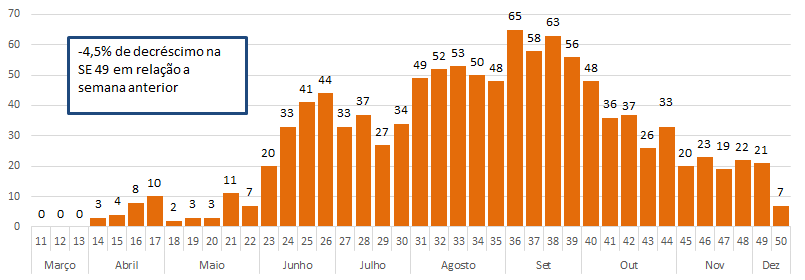 Dados Brasil CONASS: 07/12/2020 às 18:00
 
Dados Paraná: 08/12/2020 às 12:00
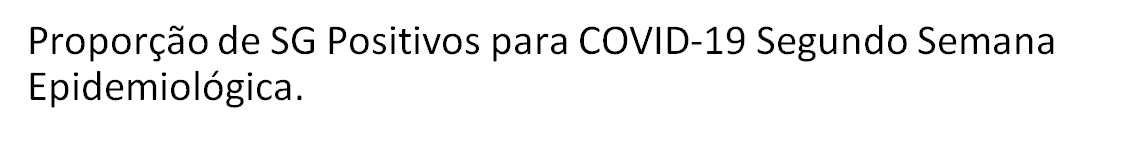 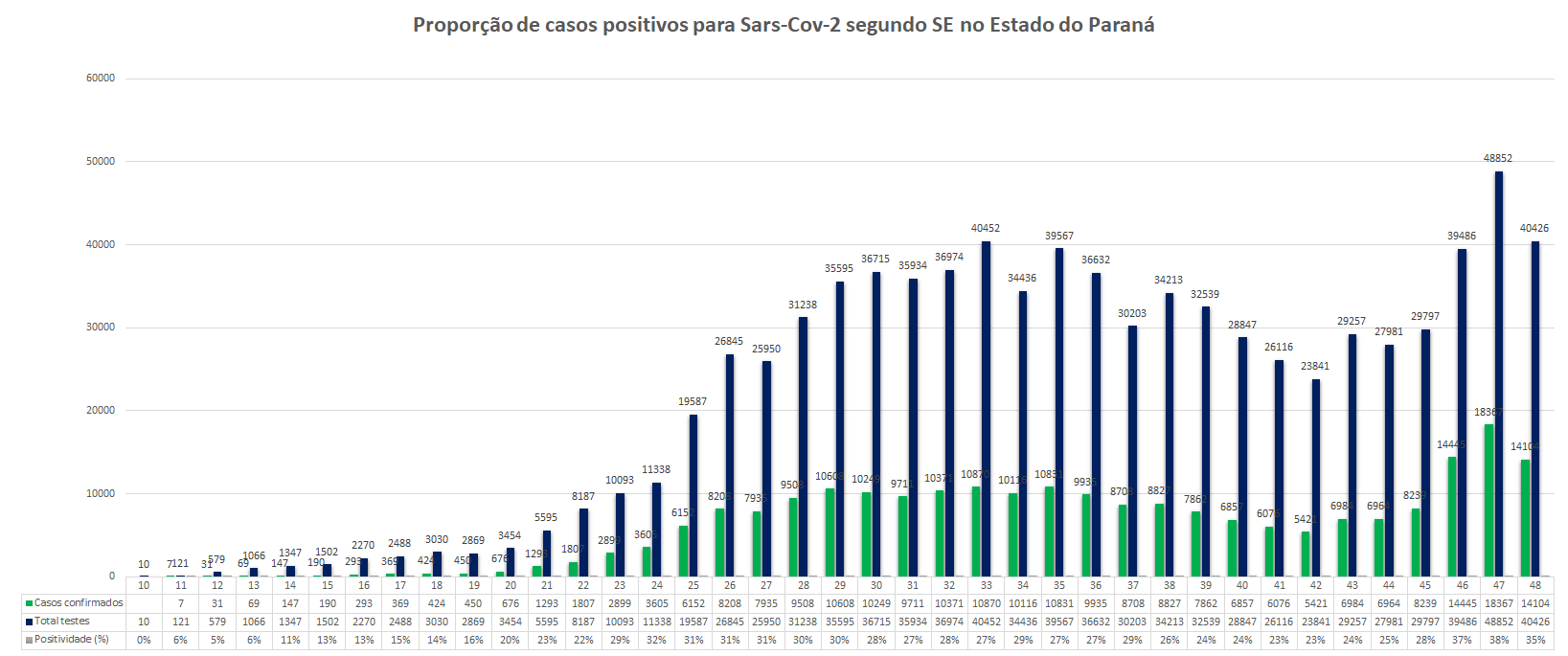 Fonte: Dados retirados do Notifica COVID-19, data 30/11/2020 as 16h. Atualizado 03/12/2020.
Método: Classificação final para casos positivos / Número de registros (residentes no Paraná)
*SG corresponde a síndrome gripal.
PROPORÇÃO DE SRAG POSITIVOS PARA COVID-19 SEGUNDO SEMANA EPIDEMIOLÓGICA
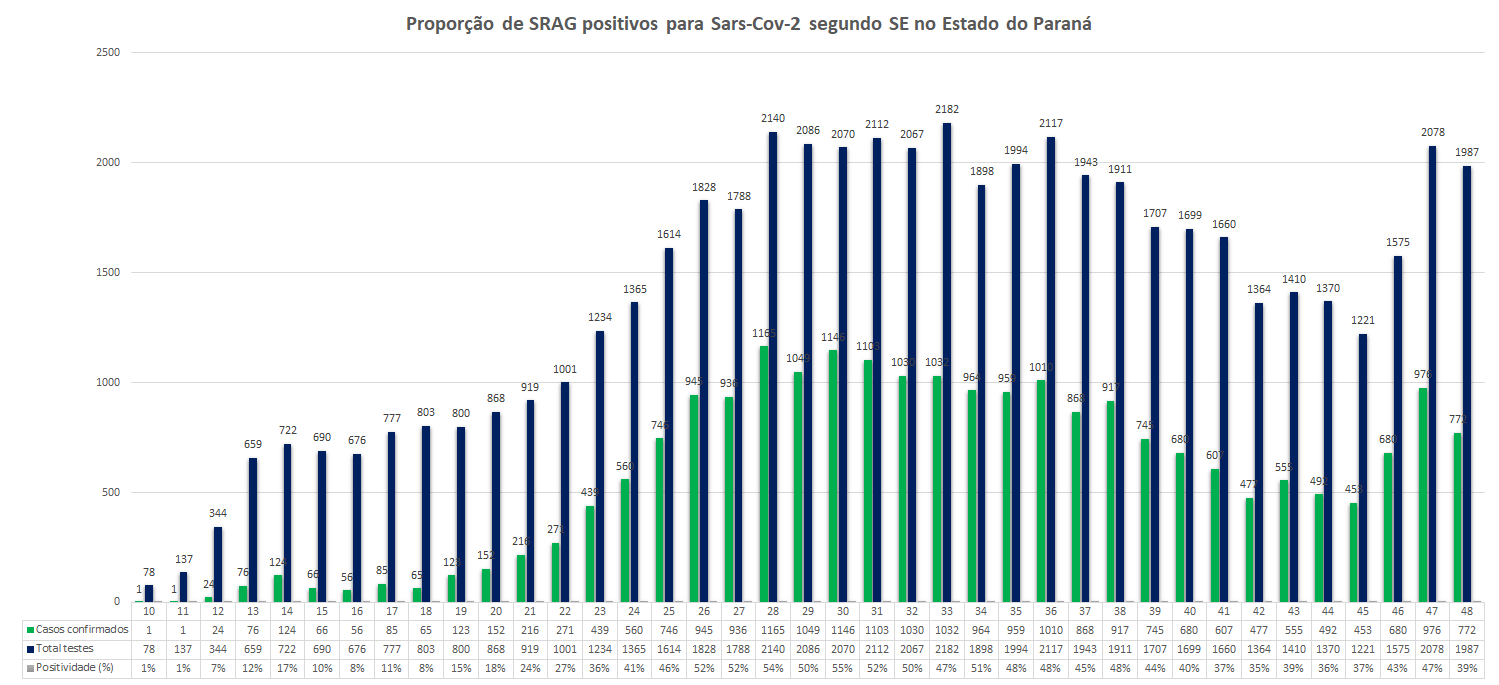 Fonte: Dados retirados do Notifica COVID-19, data 30/11/2020 as 16h. Atualizado 03/12/2020.
Método: Classificação final para casos positivos / Número de registros (residentes no Paraná)
*SG corresponde a síndrome gripal.
Casos confirmados por semana epidemiológica
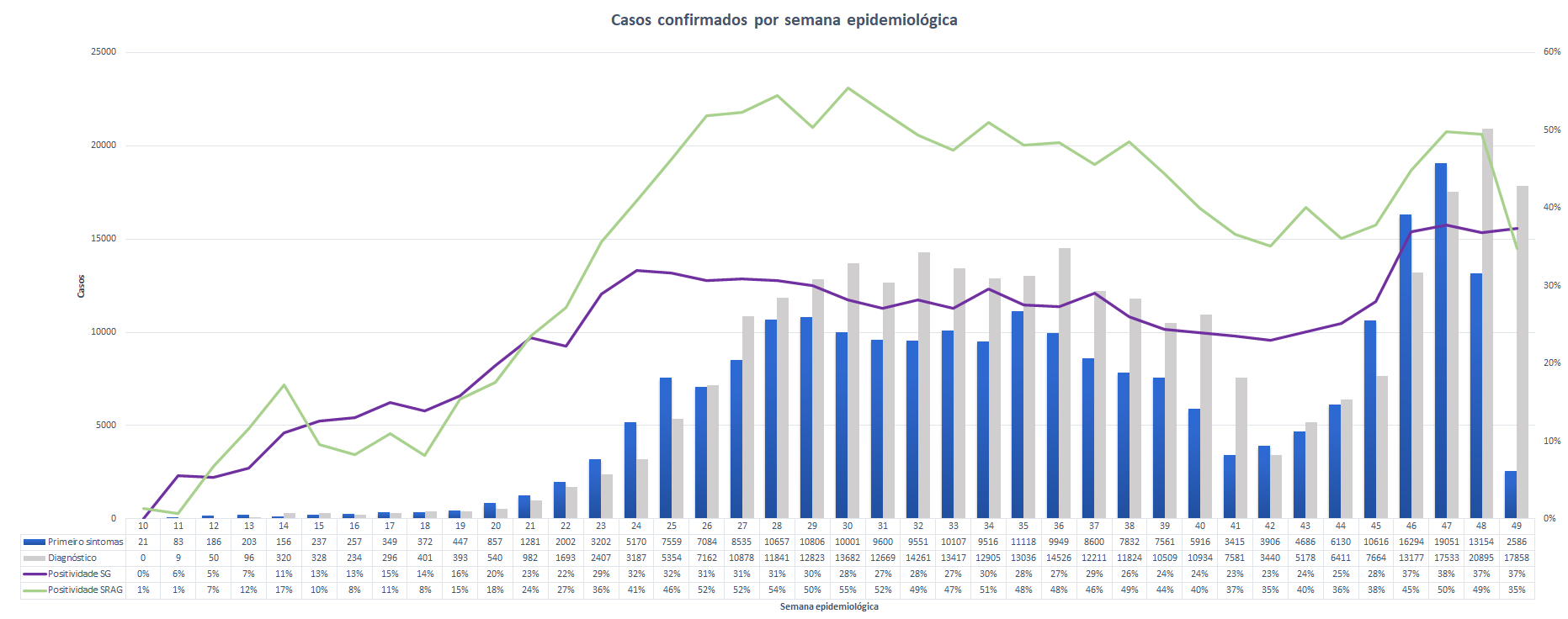 Idade média dos casos confirmados por faixa etária no Paraná
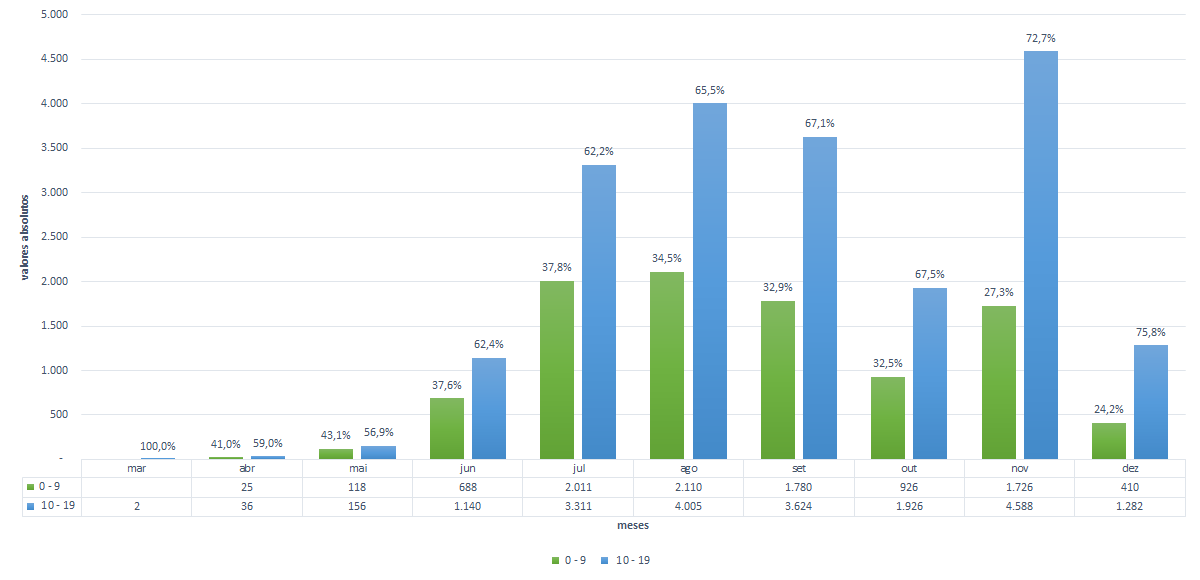 Dados Paraná: 08/12/2020 às 12:00
Incidência em menores de 19 anos
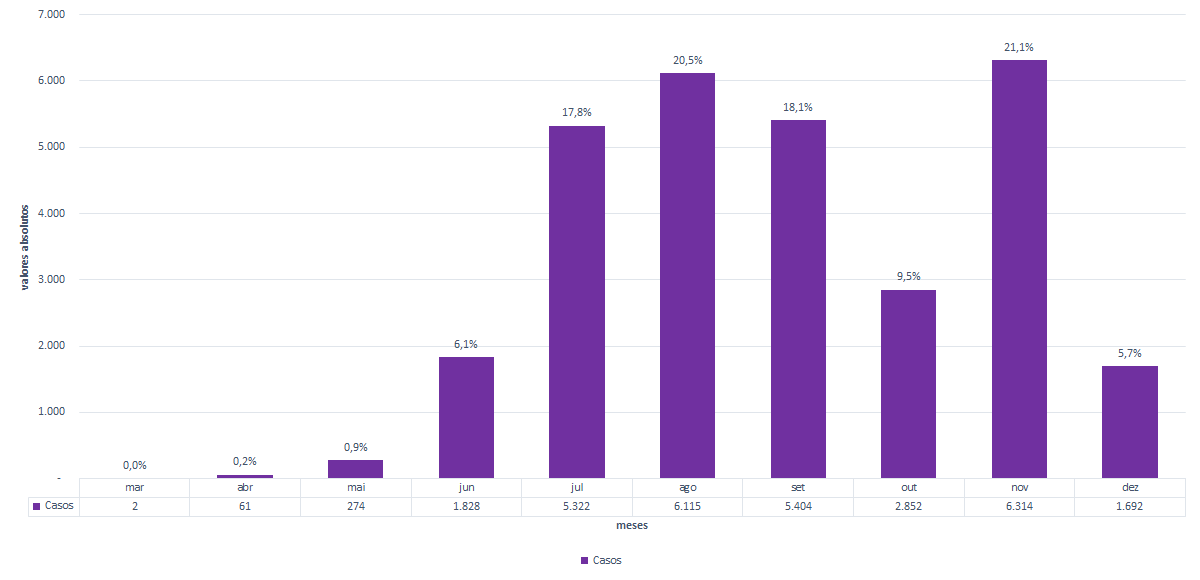 Dados Paraná: 08/12/2020 às 12:00
Percentual de surtos ativos e coeficiente de incidência semanal por regional de saúde
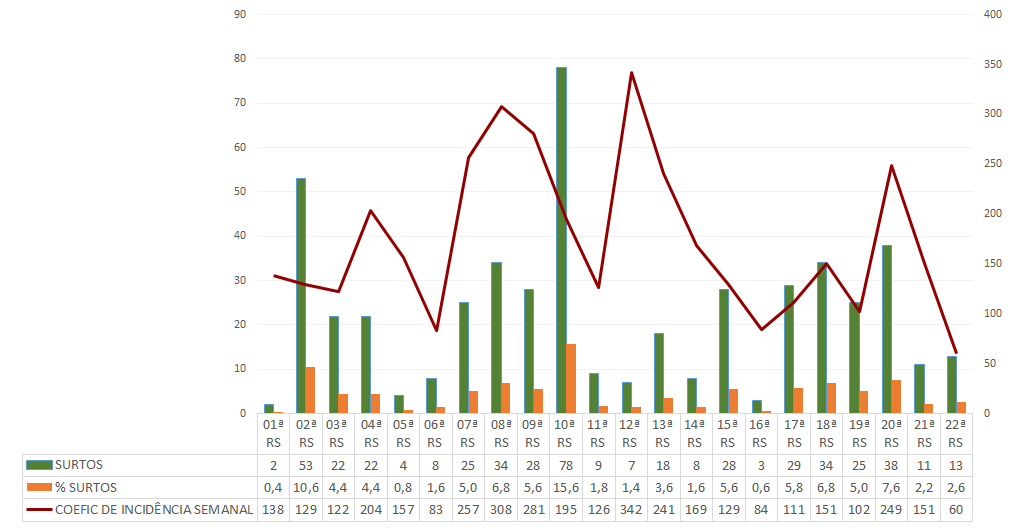 Dados Paraná: 04/12/2020 às 12:00
Percentual de surtos ativos por macrorregional de saúde.
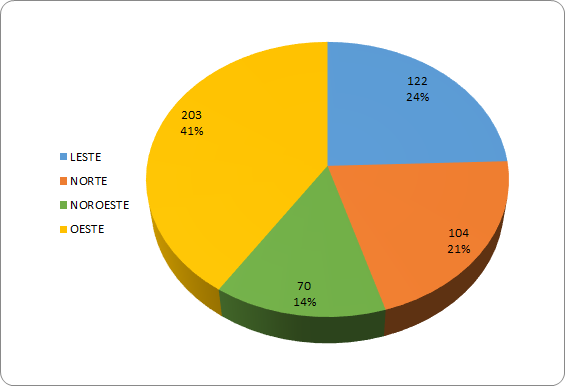 Dados Paraná: 04/12/2020 às 12:00
Número de casos confirmados e óbitos ocorridos nos surtos no Paraná
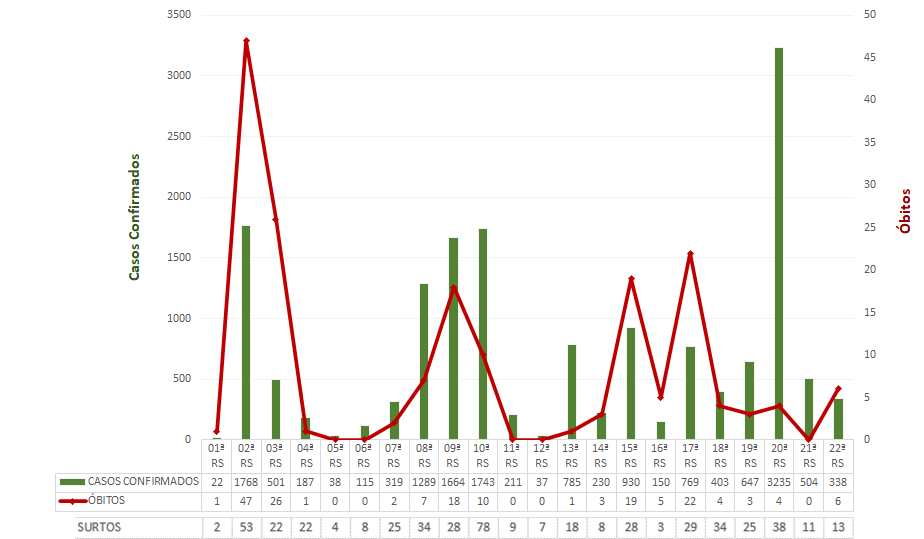 Dados Paraná: 04/12/2020 às 12:00